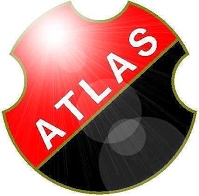 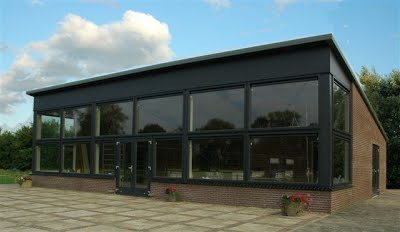 Toekomstplan KV ATLAS
10-04-2017 Dorpsraad vergadering Ritthem
Atlas
Achtergrond 
Opgericht 1947
Verweven met Ritthem 
Van oorsprong korfbal gericht 
Activiteiten 
Korfbal : 3 senioren team ,  A-jeugd,  enkele welpen
Tennis
Volleybal 
Biljart
Bowls 
Trimmers
Evenementen
Mix toernooi
Rammekensloop
Rommelmarkt 
Potgrondactie
Kerstactie 
Ritthem on Ice
Feestje
Welke problemen heeft Atlas?
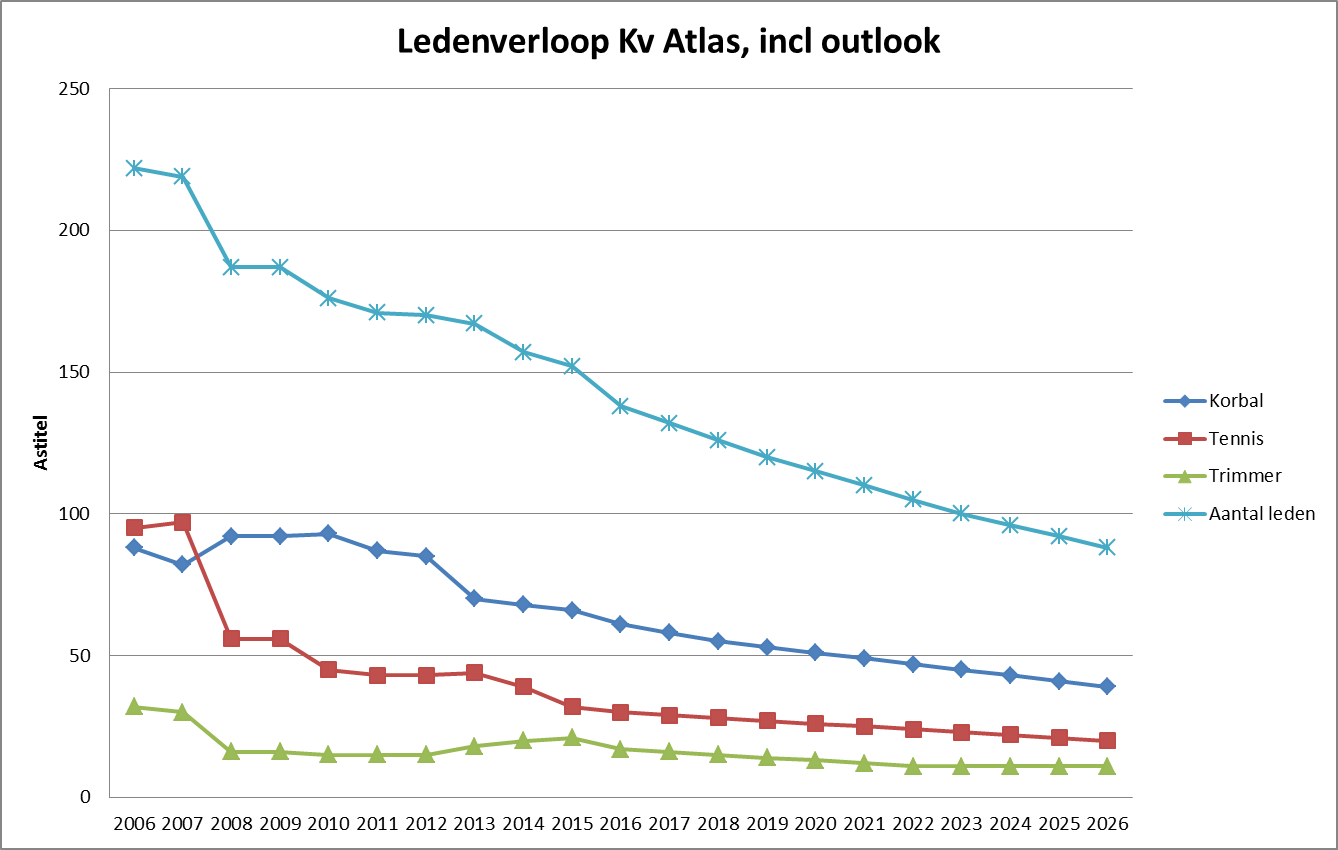 Terugloop van leden (-4,5% per jaar)
Nagenoeg geen jeugdleden
Oorzaken
Veranderende behoefte van samenleving 
Individualisatie van samenleving 
Groei van alternatieven; fitness, groepslessen, hardlopen, bootcamp, bijbaantjes 
Geen behoefte aan drie keer per week een verplichting 
   (sport en vrijwilligerswerk) 
Op afstand studeren

Onvoldoende (jonge) aangroei/potentieel in Ritthem
Relatief kleine kern (500-600 inwoners) 
Beperkt aanbod van woningen 
Geen nieuwbouw (perspectief)
Vertrek van jonge mensen uit Ritthem
Geen basisschool
Conclusie & Probleemstelling
Bestaansrecht staat onder druk !
Neerwaartse spiraal wordt versterkt 

Probleemstelling: 
Wat moeten we doen zodat onze vereniging over tien jaar nog steeds een gezonde vereniging is? 

Scope 
Richten op behoefte bewoners Ritthem
Bijdragen leveren aan levensvatbaarheid van Ritthem
Plan van Aanpak: waar staan we nu?
Plan van Aanpak
Gesprekken voeren 
KNKV
Dorpsraad
Korfbalverenigingen: TOP, Luctor, Fortis
Gemeente – sport coördinatie 
Theater, Oranje v., Ringrijders, ONDA
Klankbordgroep Atlas 
Opstellen dorps brede enquête 
Onda, Theater, Oranje v, Ringrijders,  Atlas
Uitzetten enquête 
Analyseren enquête
Scenario's opstellen en toetsen: 
Verdieping met diverse partijen
Uitwerken strategisch plan
Vragen / discussie
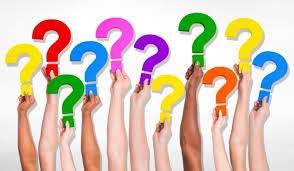